Axiologický amultikulturní rozměr sociální pedagogiky
.
Co je to axiologie?
filozofická věda o hodnotách, 
    z řeckých „logos“ = slovo
                      „axias“ = hodnota

na přelomu 19. a 20. století jako věda 
    x 
    odvěká touha člověka hledání hodnot ve smyslu „dobrého života“: co je dobro/dobré, co je krásné, co je správné?

Individualita, Ekonomie, Instrumentální logika jako zdroje kulturních projevů – nezajímá nás to, co je DKS, ale co je pro nás užitečné: Dnes politické elity nahradili hospodářský růst místo náboženství (Čína, Grospičoviny)
Co je kultura?
Kultura je specifický způsob života určité skupiny nebo společnosti lidí. Ten je dán vzorci chování členů společnosti, tj. zjevnými postupy chování a jednání, které může vnější pozorovatel sledovat. (Lawless, 1996)

Z latinského  substantiva „cultura“ nebo slovesa „colere“ = cultivovat

KULTivovat (nejen) v náboženství 

Co znamená KULTIVOVAT obecně?
[Speaker Notes: It‘s about relation]
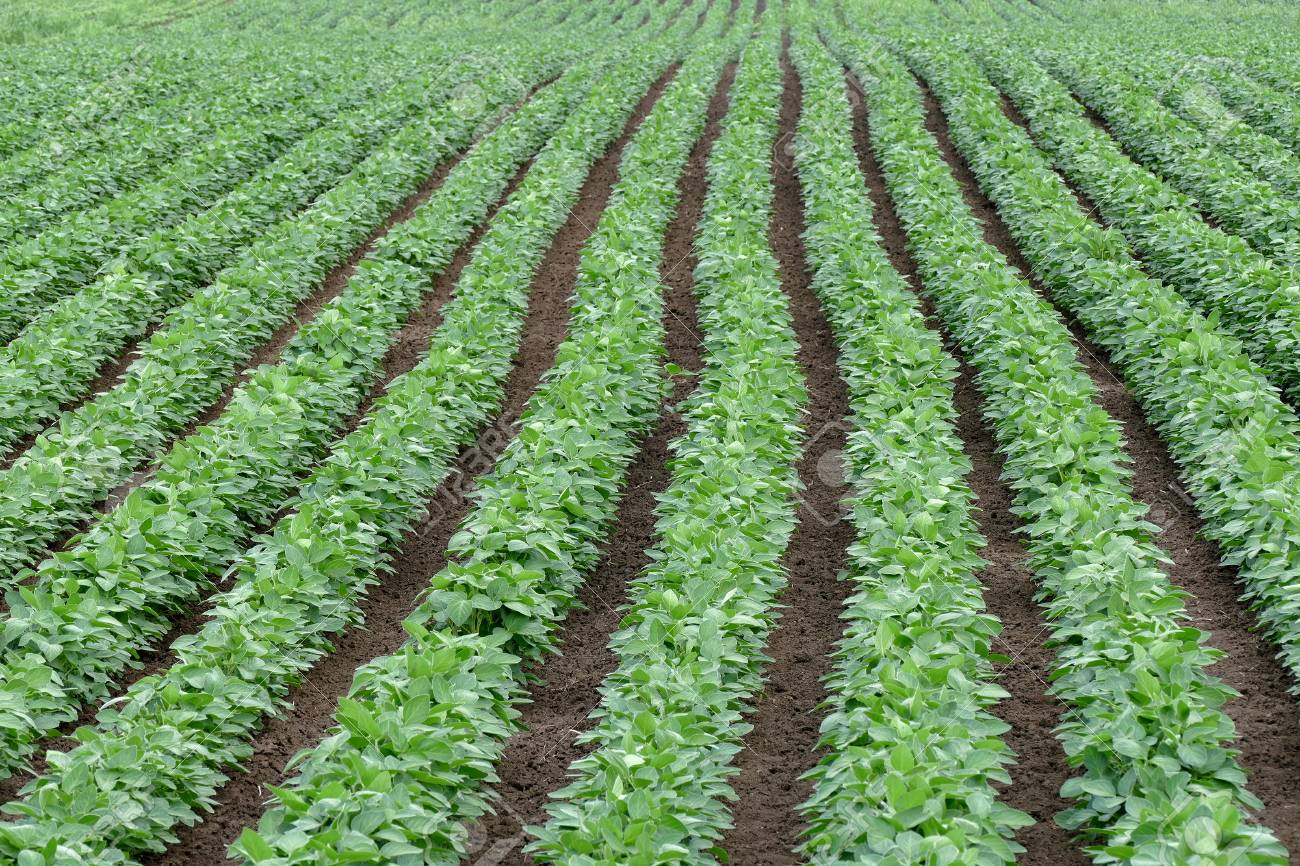 Cultivate (angl.)
Obdělávat, starat se, pečovat o, rozvíjet, vzdělávat  být aktivní a vytvářet vztah
     
    např. agrikultura („ager/horti + cultura“) = zemědělství
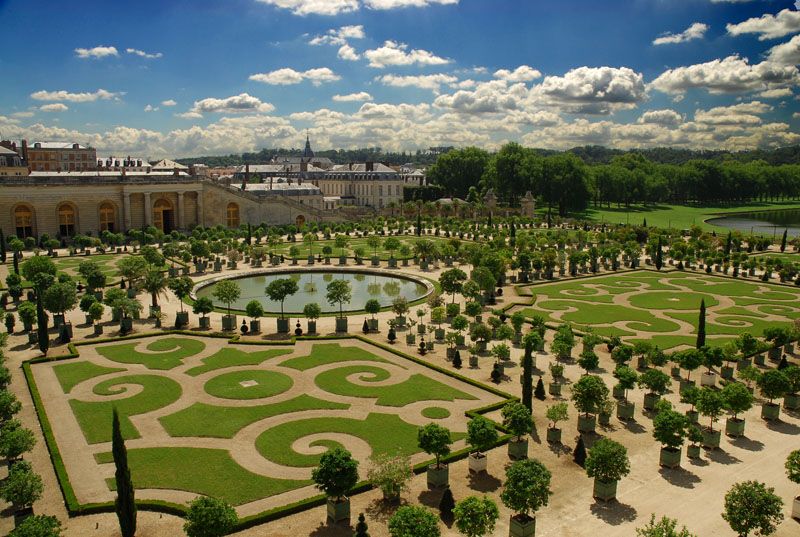 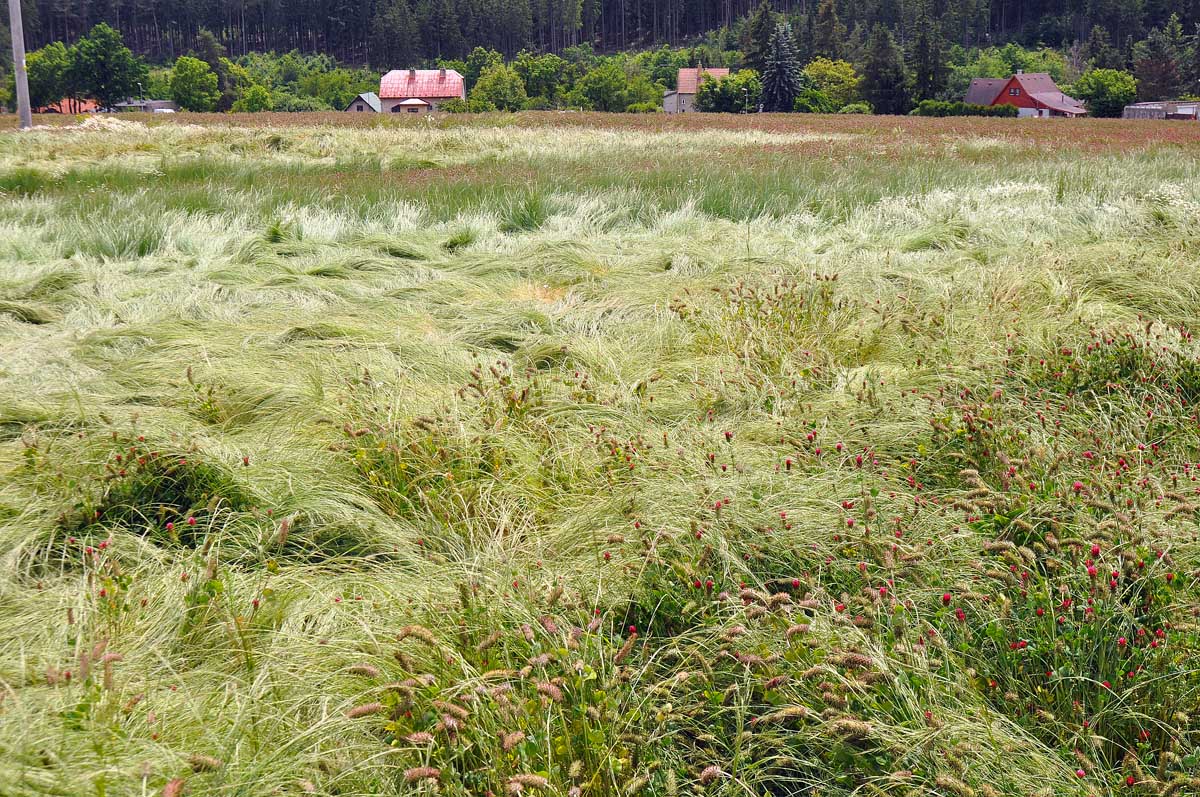 [Speaker Notes: Plodina, plevel]
Kultura
soubor činností nabytých jedincem dané společnosti: jazyk, znalosti, náboženství, umění, zákony, morálka, tradice…
není člověku vlastní, musí se jí naučit, aby se stal členem společnosti (jež indikuje kulturu);
není vytvořena jedincem;
je kolektivní a anonymní, utváří se dlouhodobě;
je udržována pěstováním (!);
spojuje společnost a činí ji odlišnou od jiných
je vlastní lidem
je integrální, racionální, adaptabilní, …
Kultura
Cultura agri, animi – kultura s atributy
Od 16. století se zaměřením na lidskou činnost (umění) – homo faber
→ ovládnutí přírody kulturou a technikou
Vysoká kultura
Nízká kultura (populární kultura)
Dnes směs obou (sub)
Kultura
Kultura je vázána na danou společnost 
             = naše kultura

Vertikální úrovně:
Rodina (domov, příbuzní)
Sousedi
Obec/ město
Okres/ Kraj
Stát
Kultura
Horizontální úrovně:
Národ / etnicita (dnes vs. dříve)
Rasa
Politické názory
Náboženství
Socio-ekonomické třídy (napětí)
Gender
Jazyk
     Věk
5 „zázraků“ Západní kultury
Zázrak 1
Starověké Řecko dalo Západní civilizaci:
 
Vynález Polis – sociální funkce mykénského krále rozděleny mezi lid
     Konec monarchie – vznik Res publica (politica) - všemocný vládce (uzavřený v paláci) x politická moc záležitostí komunity (veřejná)

→ Veřejná místa – agora
 Důraz na slovo a rozum (vznik společenských zákonů)
 Rovnost před zákonem (jež byl znám všem)
„občan“ – roven podobným lidem právně, v rozumu a důstojnosti
Zákony jsou dílem člověka nikoli bohů či mýtů (proměna náboženství neb sociální řád státu určují lidské zákony), mohou být modifikovány je-li konzensus → vznik politiky
Díky zákonům nastává individuální svoboda – zná zákon a může si vybrat, zda žít v souladu s ním/spoluobčany bez sporů se státem 
Občanem se mohou stát i cizinci, lidé nezávislí na rodové či etnické příslušnosti k Obci.
[Speaker Notes:  zákony, nikoliv právo]
Zázrak 1 (pokrač.)
Vědy-trivium (experimenty x rituály/iniciace archaických společností)
 Díky vědě se objevuje škola-kvadrivium (čtení, psaní, počítání)
Malý zájem o vědu (vědci jedinci-amatéři, otroctví) → malá vůle měnit svět 
Péče o duši („cultura animi“) x privilegia pro „ty lepší (fyz., psych.)“ – Platón: „Neduživí by neměli žít, natožpak mít děti.“
Zázrak 2
Starověký Řím obdařil Západní civilizaci:

Právo (objektivní lidská přirozenost x mýty, magie)
Občanské právo (donedávna základ pouze pro moderní západní právo)
Soukromé právo + soukromé vlastnictví (moje → tvoje)  →
   Objevení člověka = individua 
→ individualní lidská osoba s jedinečným egem (zdroj záp. humanismu-soukromé právo a právo vlastnit) 
Člověk má lidskou přirozenost, jež je společná všem lidem, a zároveň má svou vlastní přirozenost a vlastní roli (jako persona v divadle) 
Veřejné (řec. MY) vs. Individuální (řím. JÁ)…
.
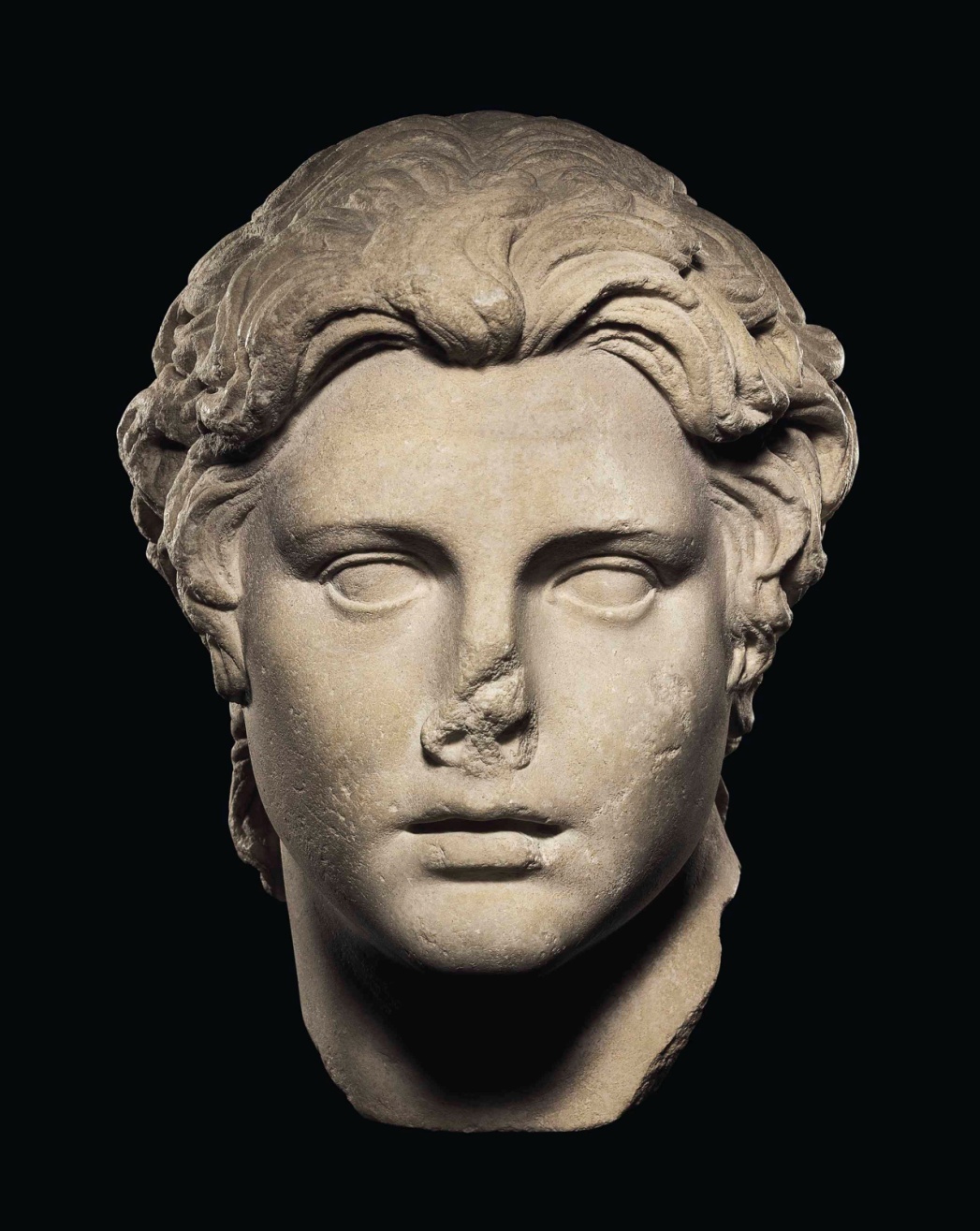 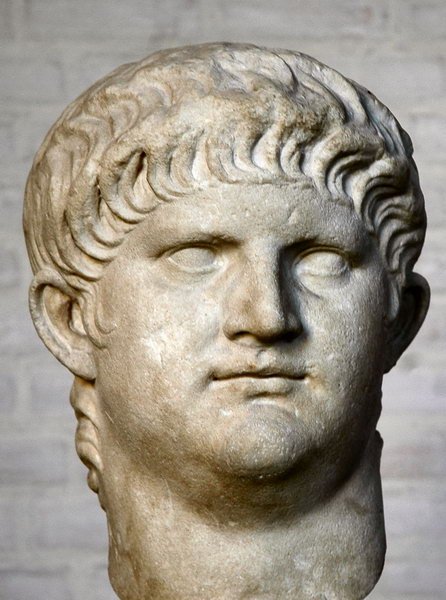 .
[Speaker Notes: Alexander, Diskobolos – není portrétem, idealizovaný. Nero, Julius Caesar – portrét, pleš, jizvy, vrásky.]
.
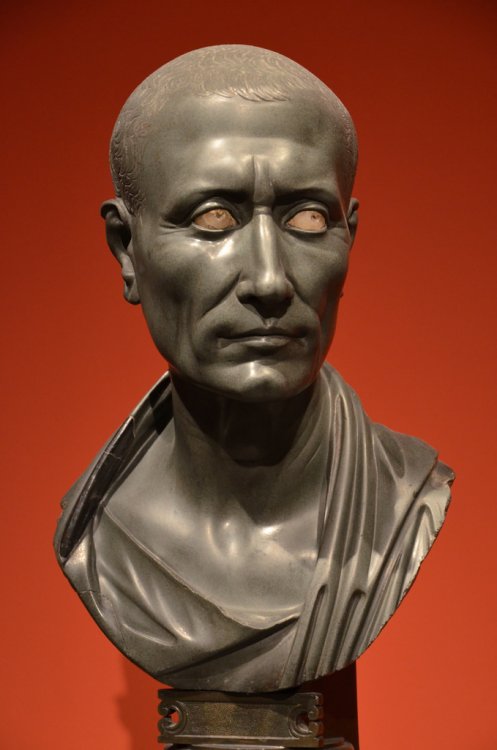 Zázrak 3
Žido-křesťanství = biblická etika obdařily Západ:
Já ↔ TY, zodpovědnost za všechny/ostatní (x nadčlověk, řím. vládce≠stát ≠bůh) 
Odmítlo normálnost zla či utrpení v životě člověka* → dynamika pokroku („něco s tím udělat“, potírání zla)
Položilo základy pro etiku → spravedlnost (dána shora) vs. soucit (vychází z člověka)
Rovnost lidí před Bohem → právní rovnost (x otroctví) → lidská práva 
Milosrdenství překonává výkon justice = nespravedlnost **
Seneca a Nero (shovívavost modalitou spravedlnosti vs. pardon-slitování)
Zázrak 3 (pokrač.)
Do popředí poprvé lidé společensky „zespodu“ + duchovně → JK přišel pozvat hříšníky k pokání → spravedlnost a morální sféra ustupují lásce a odpuštění
Desakralizace přírody – bez posvátných zvířat či míst kde sídlí božstva
Gn 1,28: „Podmaňte si zemi a panujte nad (...) vším živým” – jiné civilizace (BV, Asie, LA) nevyvolaly celosvětové působení

Eschatologie:
Cyklický (Mýtus o věčném návratu) X lineární čas
Minulost, současnost, budoucnost (NE “ničemu nového pod sluncem“; zítřek může být jiný jinak etika nedává smysl)
Zázrak 4: 11. - 13.stol.
Gregoriánské reformy: reorganizace vědomostí, hodnot, zákonů a institucí  pokrok (x islám, Čína, Indie, východní Evropa)
Vzkříšení římského zákona – nově více humánním korespondující s biblickou etikou  ta méně utopická a více orientovaná na skutečný život (krevní msta x rytířství) 
Užívání rozumu v podobě vzkříšené řecké vědy a římského práva (naftová pole)

→ důraz na lidskou (pozemskou) přirozenost a rozum (x Východ, islám)

Univerzita – všeobecné vzdělávání (X ant. individ.)
Jedinec je součástí společnosti, Anselmův každý čin se počítá (x Augustin a mniši=spása v nedělání, kultu svatých  buddhismus x Ježíšovo “Dle vaší víry se vám staň“ a Zlaté pravidlo) 
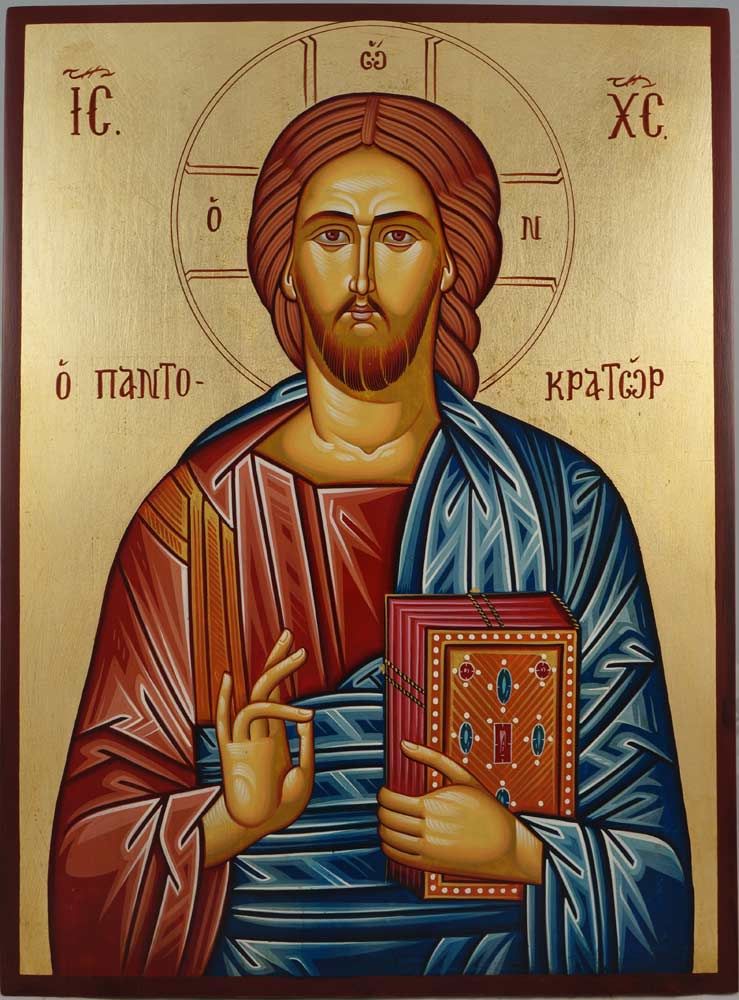 [Speaker Notes: Západ přijal Kristovu lidskou přirozenost, Východ setrval u jeho přirozenosti božské]
.
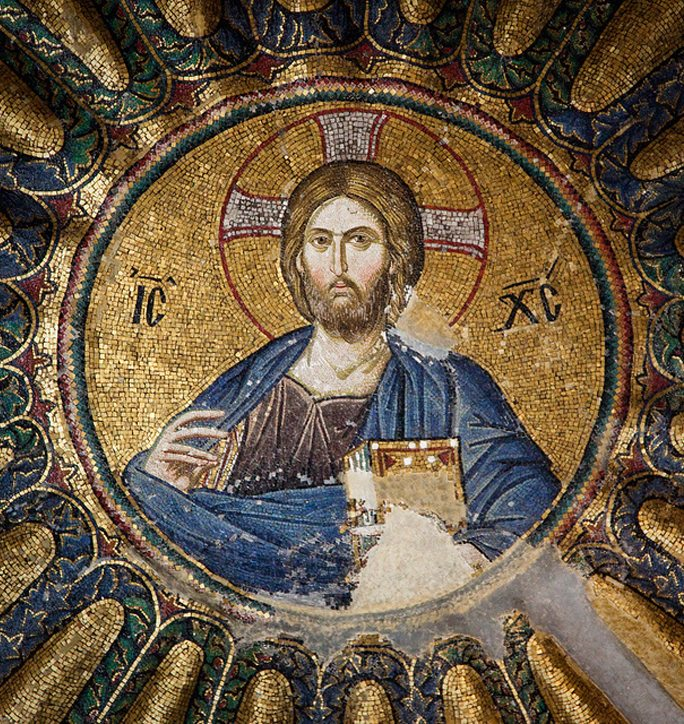 Zázrak 4: 11. - 13.stol. (pokrač.)
Práce – prokletí a otroctví v antice X způsob proměny světa ve jménu dobra (kořeny ekonomie), Benediktovo „ora et labora“ a „zahálka je nepřítel duše“

Péče o chudé a nemocné v sociálních ústavech a nemocnicích (X antičtí pečovatel a lékař)

Západní x Východní (ortodoxní) Evropa: horizontální (lidské) – vertikální (pouze duchovní dějiny)

       Západ: zodpovědnost, skutky, rozum, práce → organizace světa → ekonomický a technologický pokrok
  X   Východ: Bůh v středu, podobně v islámu od dob Averroese
Zázrak 5
Zrození liberální demokracie

průmyslová a technologická revoluce
de-sakralizace politiky (kromě 20. stol.)
vzestup pluralismu a modernity
(zástupnická) demokracie
volební právo
nezávislost justice
lidská práva
náboženská svoboda
svoboda projevu
diplomacie 
svoboda myšlení a kritiky
obchod
ekonomika
respektování smluv
Proměny,  jimiž všemi (a žádnými jinými) a dlouhodobě prošla Západní civilizace
[Speaker Notes: Hodnoty x objektivita – Tabery (cca 125) + levi strauss cdk]